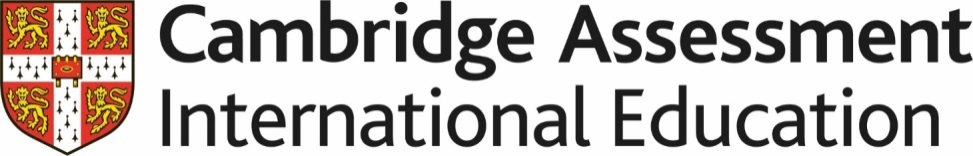 Scenario Lesson
Financial information and decisions

Cambridge IGCSETM
Business 0450
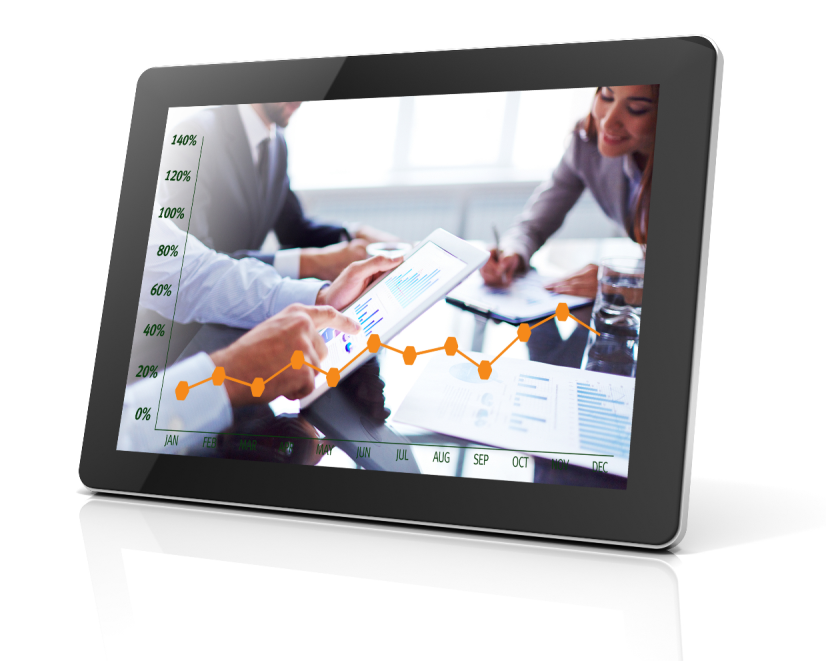 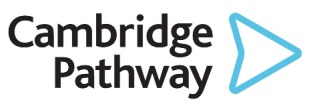 Version 1
Introduction
Your task is to prepare a presentation for a business meeting, where you will present to the owners of a small start up business who, whilst creative, have little knowledge and understanding of the financial aspects of the business they are about to set up.
You will work in small teams and are competing against each other to win the most fees from the owners
You will be briefed on the nature of the business shortly, so content of the presentation in the meeting will be expected to have some contextualised content where appropriate.
Scenario
James and Jon are planning to be the owners of a new small start-up business they are soon to set up.  They will be setting it up as a Private Limited Company (Ltd).
Their business idea is designing dinner party boxes.  Customers pick what type of dinner pack they would like from small and intimate to larger dinner parties or buffet style.  Then they customise it with what food they would like. The food can then be delivered prepared or as a kit of ingredients to be assembled by the customer at home.
Packs can be personalised, themed or just contain their favourite food. Tailoring to meet customer needs is their competitive edge.
How it works
Your task is to prepare a presentation for a business meeting that James and Jon have invited you to. They want you to help them understand the financial aspects of setting up and running a business.
You will be given a list of content that needs to be addressed and will need to apply it to the business where you can.
Each team will compete to win fees in the five sections you have been asked to present about. You win the fees by being the team who most clearly explains the information.
The team who wins the activity is the one that has collected the most fees
Each section is worth $50 in fees.
Resources
You will have 50 minutes to research the information and then 30 mintues to prepare your presentations.
You have been given a business meeting pack containing the following items:
Business profile – this provides background on the business and what they would like you to do
Business meeting planning sheet – this is to help you cover the key areas the owners are looking for you to present information on in the meeting
Cash flow forecast template – use this to create a simple cash flow forecast to help explain this to the owners as  part of your presentation
Speaker notes template – This is a resource you may wish to use during your meeting.